August 9, 2023
The binomial distribution
LO: To know the properties of the binomial distribution.
To solve problems involving binomial distribution.
Binomial experiment.
DEFINITION OF BINOMIAL EXPERIMENT.
A binomial experiment is an experiment in which there are two outcomes.
EXAMPLE: We roll a die.
There are 6 possible results ( outcomes ): 1, 2, 3, 4, 5 or 6.
However, if we are interested in getting a 6, we could say the trial has only 2 outcomes: a 6 or not a 6. Now it is a Binomial experiment
Lots of experiments can be thought of as having 2 outcomes.
e.g. A seed is sown and the flower is either yellow or not yellow.
e.g. A computer chip is taken off a production line and it either works or it doesn’t.
Suppose also that each result has no effect on the result of the other trials.
The trials are independent.
Binomial experiment.
The 2 possible outcomes of these experiments are called success and failure.  We will label the probability of success as p and failure as q.
What can you say about p + q ?
p + q = 1 since no other outcomes are possible.
Suppose that we repeat a trial several times and the probability of success doesn’t change from one trial to the next.
With these conditions all satisfied, we can use the binomial model to estimate the probability of success and to estimate the mean.
Binomial experiment.
The Binomial distribution can be used to model a situation if all of the following conditions are met:
Each trial has only two possible outcomes, success and failure.
The trial is repeated n times.
The probability of success in one trial is p and p is constant from trial to trial.
The trials are independent of each other.
The binomial distribution describes the behavior of a discrete variable X if the conditions above apply
The parameters that define a unique binomial distribution are the values of n and p. Any binomial distribution is represented as X ~ B(n, p)
Binomial experiment.
EXAMPLE.
We roll a fair die 4 times and we count the number of sixes.
Determine if the experiment satisfies the conditions to be considered binomial.
There are 4 trials
There are 2 outcomes to each trial. ( Success is getting a 6 and failure is not getting a 6 ).
The trials are independent.
This experiment satisfies the conditions for the binomial model.
Setting up a Binomial Distribution
A probability distribution gives the probabilities for all possible values of a variable.
We are now going to find these probabilities using an example. It will result in a formula to calculate this probability and is very easy to use.
Consider the experiment of rolling the die 5 times.
Suppose we need to find the probability of getting 3 sixes.
if A and B are independent
Find the probability of getting three sixes.
We need to do two things:
Find the probability of getting 6, 6, 6, 6’, 6’ (in that order ) where 6’ is “not a six” and
Find the number of ways of getting 3 sixes (in any order ).
We know the probability of getting a 6 if we roll the die once is given by
If we roll the die again the outcome is independent of the 1st outcome, so we can use the formula
giving
The probability of not getting a six is given by:
So,
Find the probability of getting three sixes.
Then, P(6, 6, 6) =
Now we have the probability of 3 sixes, we want the last 2 rolls to give anything except a six.
And finally,
So,
6 6 6’ 6 6’
6 6 6’ 6’ 6
6 6’ 6 6 6’
6 6’ 6 6’ 6
6 6’ 6’ 6 6
6’ 6 6 6 6’
6’ 6 6 6’ 6
6’ 6 6’ 6 6
Find the probability of getting three sixes.
the number of ways of getting 3 sixes.
Now we need
6 6 6 6’ 6’
6’ 6’ 6 6 6
Fortunately we don’t have to do this all the time!
If we think of it as choosing the 3 positions for the sixes after rolling the dice 5 times, we realise that we have
10
Find the probability of getting three sixes.
We now have that after rolling the dice 5 times
the probability of getting 6, 6, 6, 6’, 6’ ( in any order ) is
the number of ways of getting 3 sixes in any order  is
5C3
So the probability of 3 sixes ( in any order ) is
Tip: For any binomial probability, these numbers . . .
If  X is the random variable “the number of sixes when a die is rolled 5 times”  then X has a binomial distribution and
Find the probability of getting three sixes.
are equal
If  X is the random variable “the number of sixes when a die is rolled 5 times”  then X has a binomial distribution and
Find the probability of getting three sixes.
and this . . .
is the sum of these
( 4 d.p. )
Tip: It saves some fiddling on the calculator if you remember that
It’s useful to remember that
Find the probability of getting three sixes.
We can simplify the expression using a calculator:
We can find the probabilities of getting 0, 1, 2, 4 and 5 sixes in the same way.
Can you find the probabilities that X = 2 and X = 4 and X = 5 ?
( Give the answers correct to 4 d.p. )
Since the sum of the probabilities is 1, I added the others and subtracted from 1.
The probabilities are:
P(X = 5)
= 0.000128
= 0.0001
The probability correct to 4 d.p.
In general, if X is a random variable binomially distributed, then we write
Binomial distribution function.
where n is the number of trials and
p is the probability of success in one trial.
The probability of obtaining r  successes out of n independent trials, when p is the probability of success for each trial, is
where q = 1 - p
(The Binomial distribution is just a special case of a discrete probability distribution)
Binomial distribution problems.
Example 1
Using this notation
Solution:
You can rewrite the question as
n = 6
(a) P(X = 4)
Using this formula
r = 4
Binomial distribution problems.
Example 1
Solution:
Using this notation
You can rewrite the question as
n = 6
(b) P(X ≥ 1)
It is quicker to calculate 1 – P(X = 0)
r = 0
Binomial distribution problems.
Example 1
Solution:
Using this notation
You can rewrite the question as
n = 6
(c) P(X  3) =
P(X = 0) + P(X = 1) + P(X = 2) + P(X = 3)
Using GDC for Binomial distribution problems.
Example 2
X is a discrete random variable and X ~ B(20, 0.45) Calculate the probability that 
(a) X is less than or equal to 10.
(b) X lies between 5 and 10 inclusive.
(c) X is greater than 11.
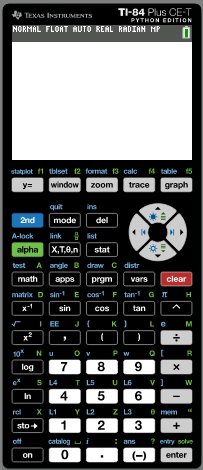 Solution:
Using this notation
= 0
Lower bound
Upper bound
= 10
= 20
Number of trials
= 0.45
Probability
Turn on the calculator
distr
Click 2nd
Using GDC for Binomial distribution problems.
Example 2
X is a discrete random variable and X ~ B(20, 0.45) Calculate the probability that 
(a) X is less than or equal to 10.
(b) X lies between 5 and 10 inclusive.
(c) X is greater than 11.
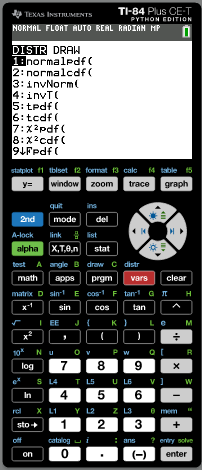 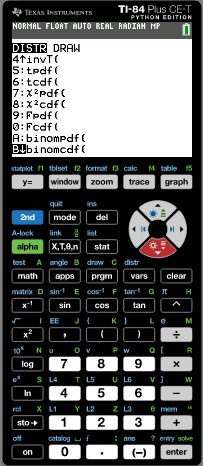 Solution:
Using this notation
Lower bound = 0
Upper bound = 10
Number of trials = 20
Probability = 0.45
Scroll to B↓binomcdf
enter
Using GDC for Binomial distribution problems.
Example 2
X is a discrete random variable and X ~ B(20, 0.45) Calculate the probability that 
(a) X is less than or equal to 10.
(b) X lies between 5 and 10 inclusive.
(c) X is greater than 11.
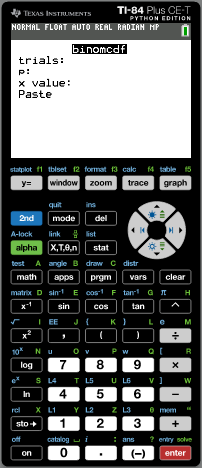 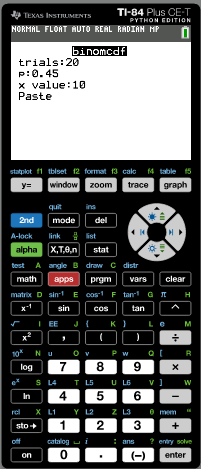 Solution:
Using this notation
Lower bound = 0
Trials = 20
Upper bound = 10
p = 0.45
Number of trials = 20
x value = 10
Probability = 0.45
enter
enter
Using GDC for Binomial distribution problems.
Example 2
X is a discrete random variable and X ~ B(20, 0.45) Calculate the probability that 
(a) X is less than or equal to 10.
(b) X lies between 5 and 10 inclusive.
(c) X is greater than 11.
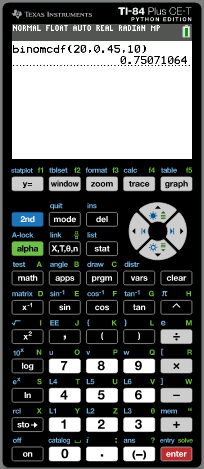 Solution:
Using this notation
P(X  10) ≈ 0.751
Rounded to 3sf
Using GDC for Binomial distribution problems.
Example 2
X is a discrete random variable and X ~ B(20, 0.45) Calculate the probability that 
(a) X is less than or equal to 10.
(b) X lies between 5 and 10 inclusive.
(c) X is greater than 11.
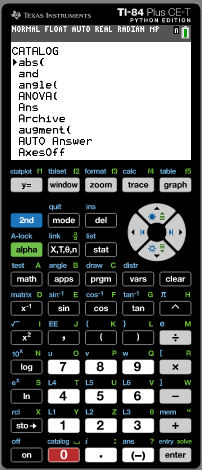 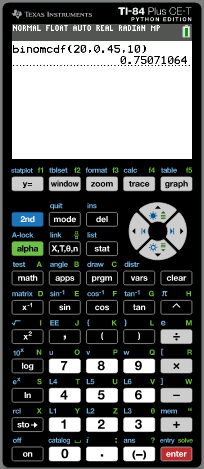 Solution:
Using this notation
We need the sum of these probabilities
P(5) + P(6) + P(7) + P(8) + P(9) + P(10)
Click 2nd
catalog
Scroll to sum
Using GDC for Binomial distribution problems.
Example 2
X is a discrete random variable and X ~ B(20, 0.45) Calculate the probability that 
(a) X is less than or equal to 10.
(b) X lies between 5 and 10 inclusive.
(c) X is greater than 11.
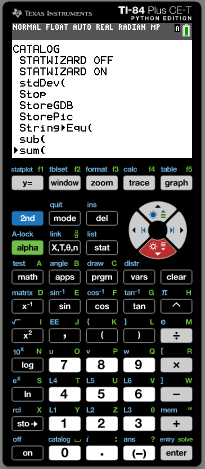 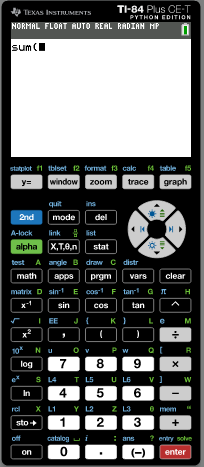 Solution:
Using this notation
We need the sum of these probabilities
P(5) + P(6) + P(7) + P(8) + P(9) + P(10)
Click 2nd
catalog
Scroll to sum
enter
Click 2nd
distr
Using GDC for Binomial distribution problems.
Example 2
X is a discrete random variable and X ~ B(20, 0.45) Calculate the probability that 
(a) X is less than or equal to 10.
(b) X lies between 5 and 10 inclusive.
(c) X is greater than 11.
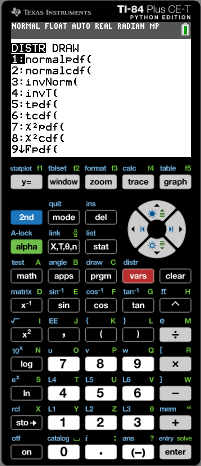 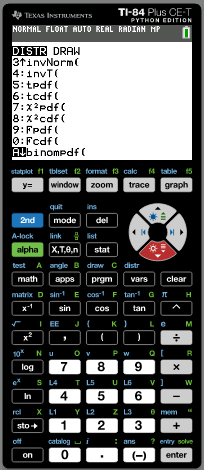 Solution:
Using this notation
We need the sum of these probabilities
P(5) + P(6) + P(7) + P(8) + P(9) + P(10)
Click 2nd
catalog
enter
Scroll to sum
Click 2nd
distr
enter
Scroll to A↓binompdf
Using GDC for Binomial distribution problems.
Example 2
X is a discrete random variable and X ~ B(20, 0.45) Calculate the probability that 
(a) X is less than or equal to 10.
(b) X lies between 5 and 10 inclusive.
(c) X is greater than 11.
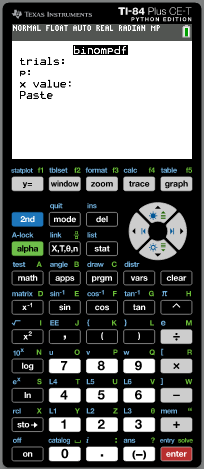 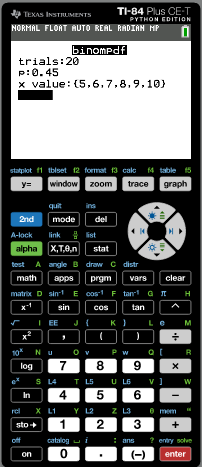 Solution:
Using this notation
We need the sum of these probabilities
P(5) + P(6) + P(7) + P(8) + P(9) + P(10)
Type in the following:
Trials:
20
p:
0.45
enter
x value:
{5, 6, 7, 8, 9, 10}
enter
Using GDC for Binomial distribution problems.
Example 2
X is a discrete random variable and X ~ B(20, 0.45) Calculate the probability that 
(a) X is less than or equal to 10.
(b) X lies between 5 and 10 inclusive.
(c) X is greater than 11.
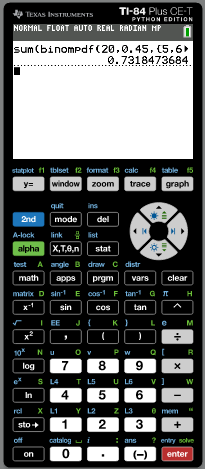 Solution:
Using this notation
P(5  X  10) ≈ 0.732
Rounded to 3sf
Using GDC for Binomial distribution problems.
Example 2
X is a discrete random variable and X ~ B(20, 0.45) Calculate the probability that 
(a) X is less than or equal to 10.
(b) X lies between 5 and 10 inclusive.
(c) X is greater than 11.
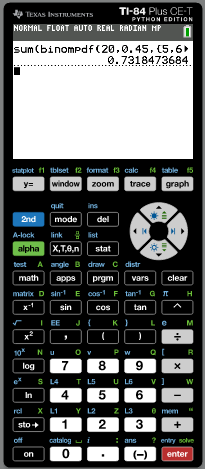 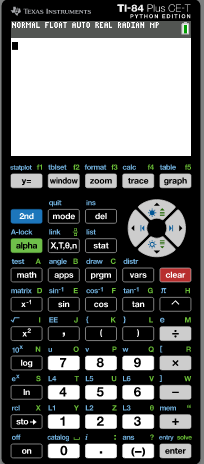 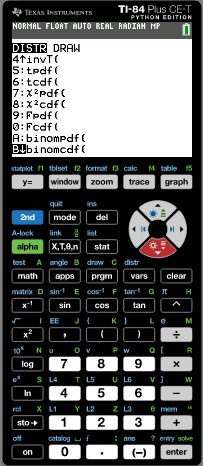 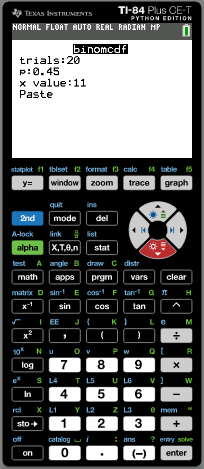 Solution:
Using this notation
We are going to calculate 1 – P(x ≤ 11)
Type 1 -
Click clear
distr
enter
Scroll to B↓binomcdf
Click 2nd
Type this values
Trials = 20
p = 0.45
x value = 11
enter
enter
Using GDC for Binomial distribution problems.
Example 2
X is a discrete random variable and X ~ B(20, 0.45) Calculate the probability that 
(a) X is less than or equal to 10.
(b) X lies between 5 and 10 inclusive.
(c) X is greater than 11.
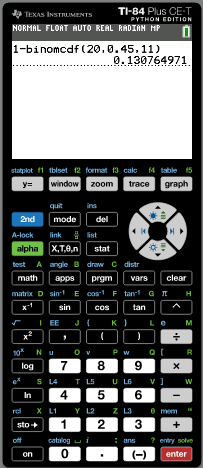 Solution:
Using this notation
P(X  11) ≈ 0.131
Rounded to 3sf
Thank you for using resources from
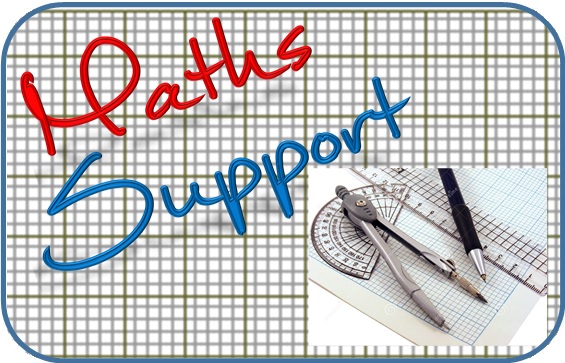 For more resources visit our website
https://www.mathssupport.org
If you have a special request, drop us an email
info@mathssupport.org